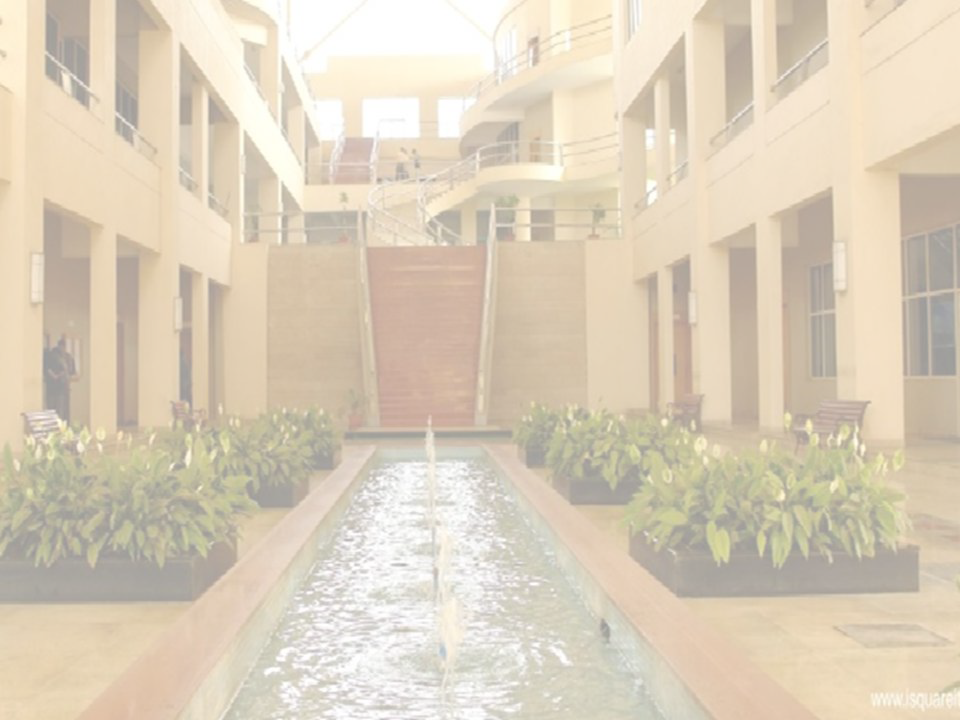 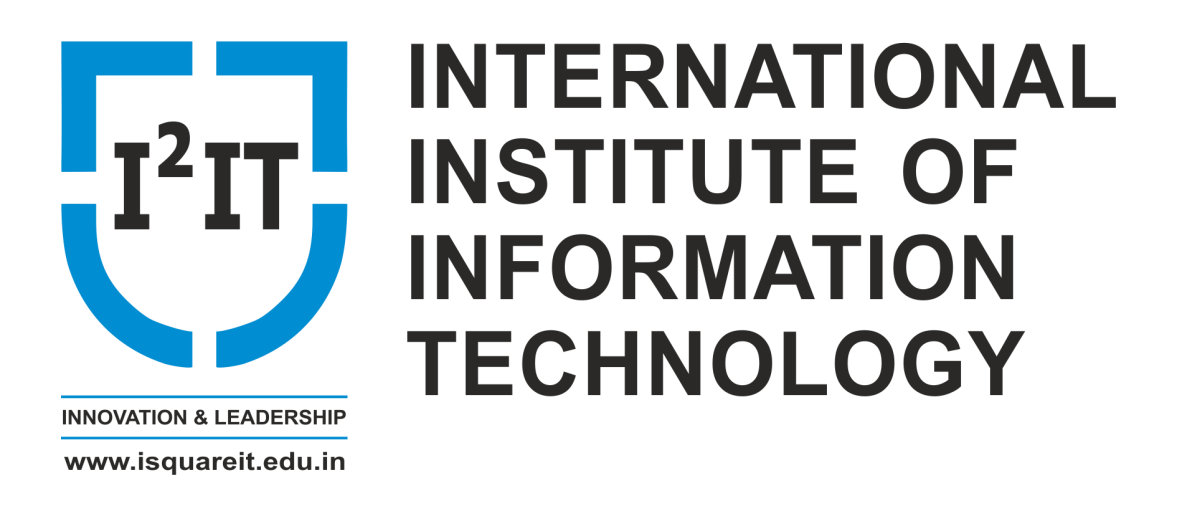 DTD
(Document Type Definition)
Prof. Kimi B. Ramteke
Department of Computer Engineering

International Institute of Information Technology, I²IT
www.isquareit.edu.in
Contents
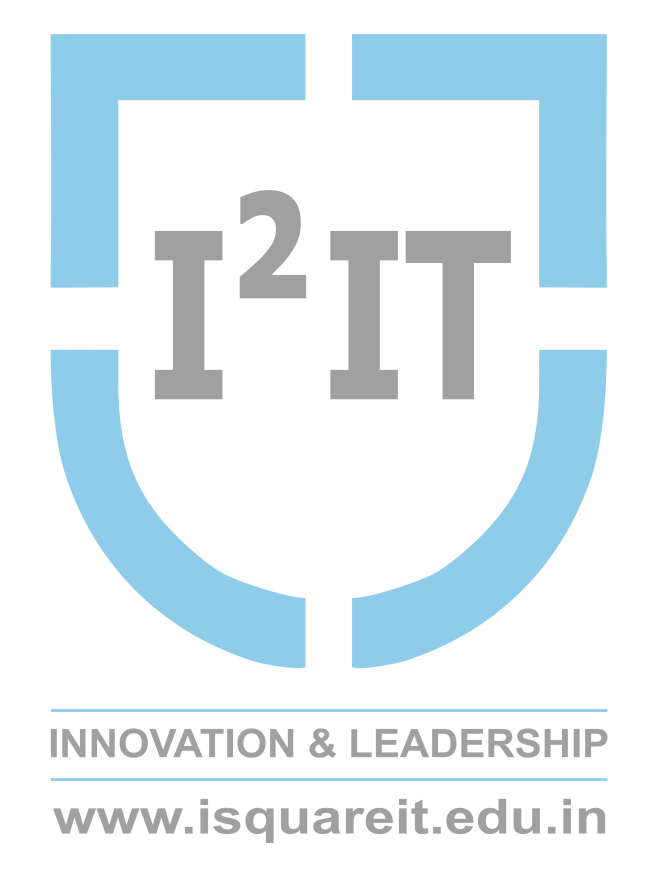 Outcomes
Introduction to DTD
Types of DTD
Internal DTD
External DTD
System and Public keywords
FPI,URI
Examples
Advantages and Disadvantages
International Institute of Information Technology, I²IT, P-14, Rajiv Gandhi Infotech Park, Hinjawadi Phase 1, Pune - 411 057 
 Phone - +91 20 22933441/2/3 | Website - www.isquareit.edu.in | Email - info@isquareit.edu.in
Outcomes
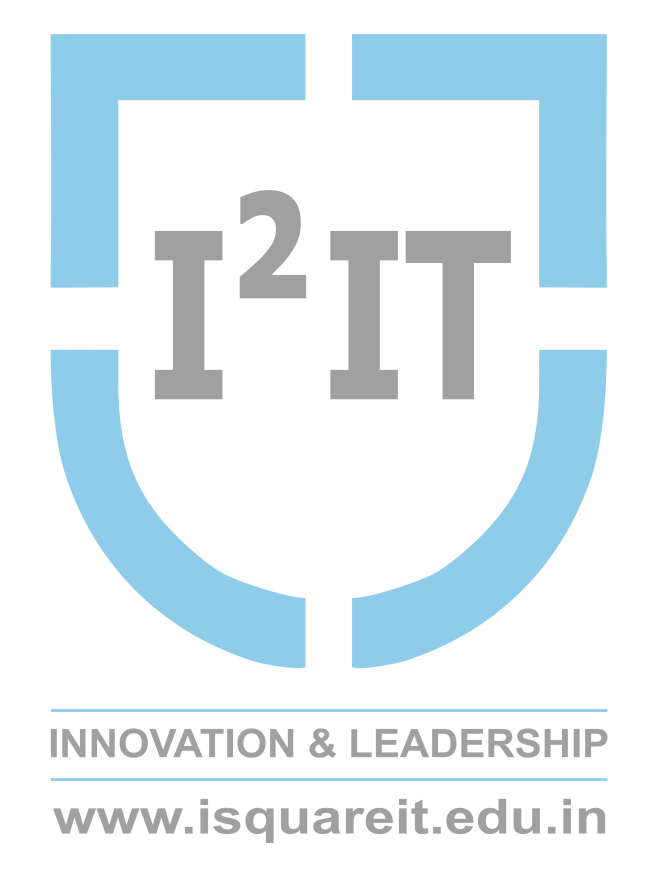 At the end of this lecture you will be able to:
Define DTD.
Explain the use of DTD.
Explain element and attribute. 
Associate DTD with XML Document.
Write DTD for XML Document.
International Institute of Information Technology, I²IT, P-14, Rajiv Gandhi Infotech Park, Hinjawadi Phase 1, Pune - 411 057 
 Phone - +91 20 22933441/2/3 | Website - www.isquareit.edu.in | Email - info@isquareit.edu.in
DTD
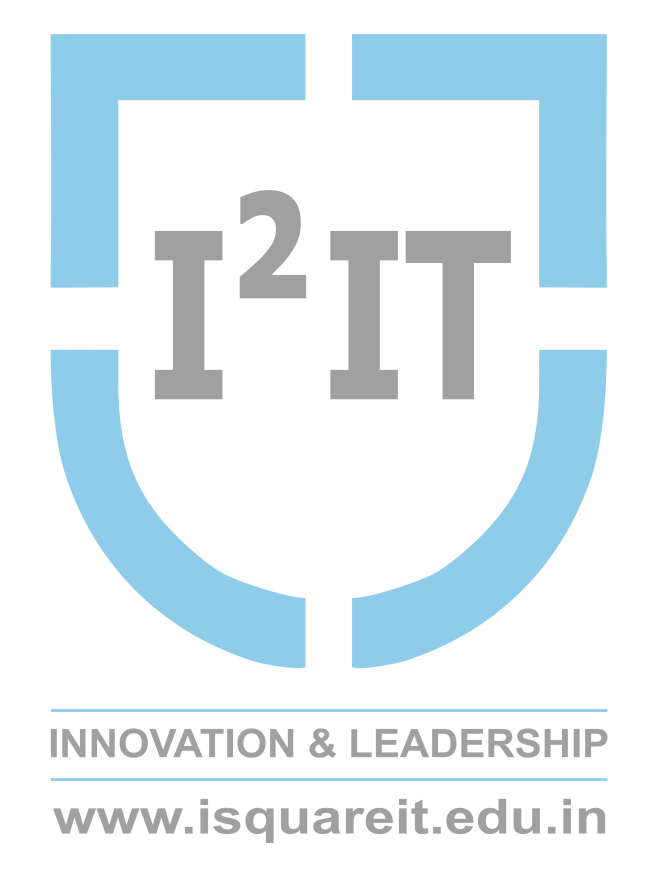 Whenever we need to transfer XML file, we need to ensure  about its quality and its error-freeness.
This can be achieved through DTD(Document Type Definition).
International Institute of Information Technology, I²IT, P-14, Rajiv Gandhi Infotech Park, Hinjawadi Phase 1, Pune - 411 057 
 Phone - +91 20 22933441/2/3 | Website - www.isquareit.edu.in | Email - info@isquareit.edu.in
DTD
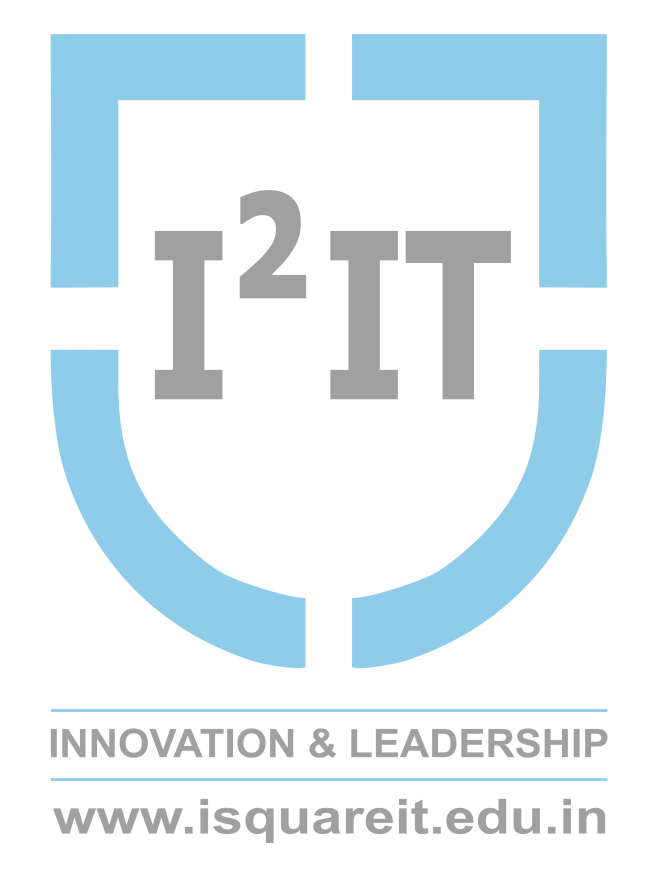 We can consider it as similar to schema of database
Provides a limitation or restriction to your XML Document
So as to specify what kinds of tags, ,attributes and other types of content are allowed or not
International Institute of Information Technology, I²IT, P-14, Rajiv Gandhi Infotech Park, Hinjawadi Phase 1, Pune - 411 057 
 Phone - +91 20 22933441/2/3 | Website - www.isquareit.edu.in | Email - info@isquareit.edu.in
Introduction to DTD
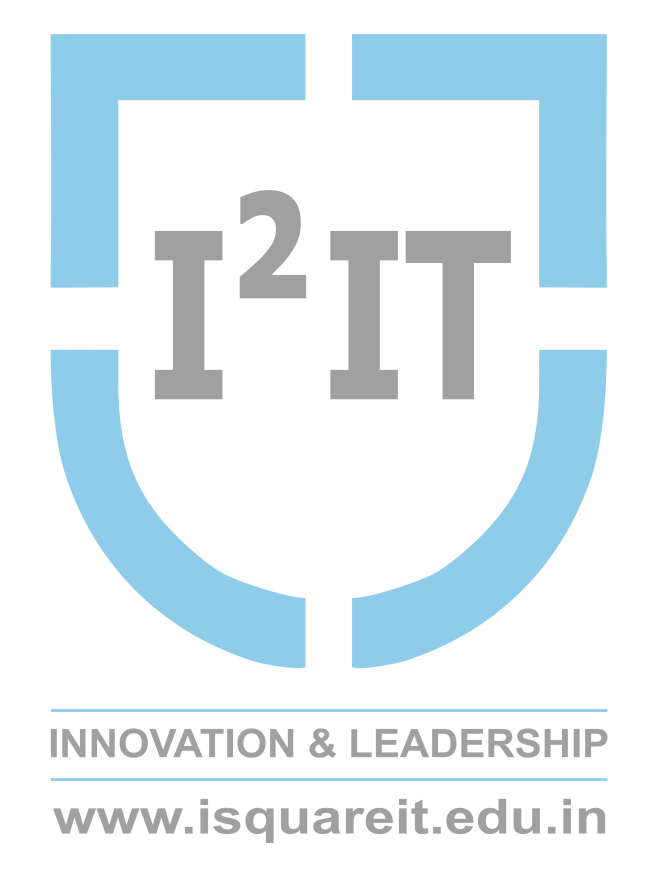 What is a DTD?
A DTD stands for Document Type Definition.
A DTD depicts the structure and the legal elements and properties of an XML document.
Why to Use a DTD?
Different groups of people can interchanging data using a standard called DTD.
To verify that to ensure the validity XML data an application can use a DTD .
International Institute of Information Technology, I²IT, P-14, Rajiv Gandhi Infotech Park, Hinjawadi Phase 1, Pune - 411 057 
 Phone - +91 20 22933441/2/3 | Website - www.isquareit.edu.in | Email - info@isquareit.edu.in
Introduction to DTD
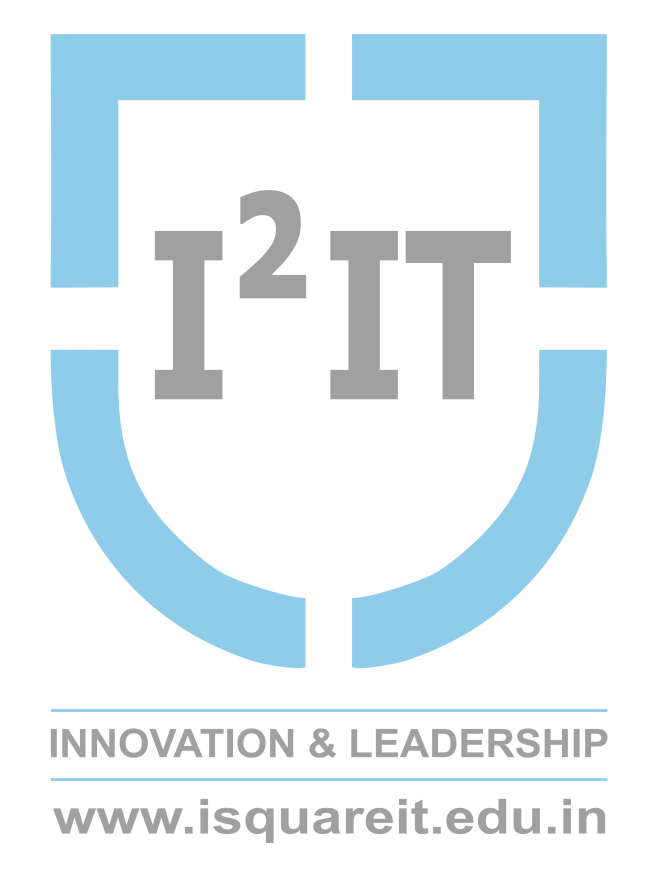 To ensure quality of
Checks
DTD
Application
XML Document
International Institute of Information Technology, I²IT, P-14, Rajiv Gandhi Infotech Park, Hinjawadi Phase 1, Pune - 411 057 
 Phone - +91 20 22933441/2/3 | Website - www.isquareit.edu.in | Email - info@isquareit.edu.in
Associating DTDs with XML Documents
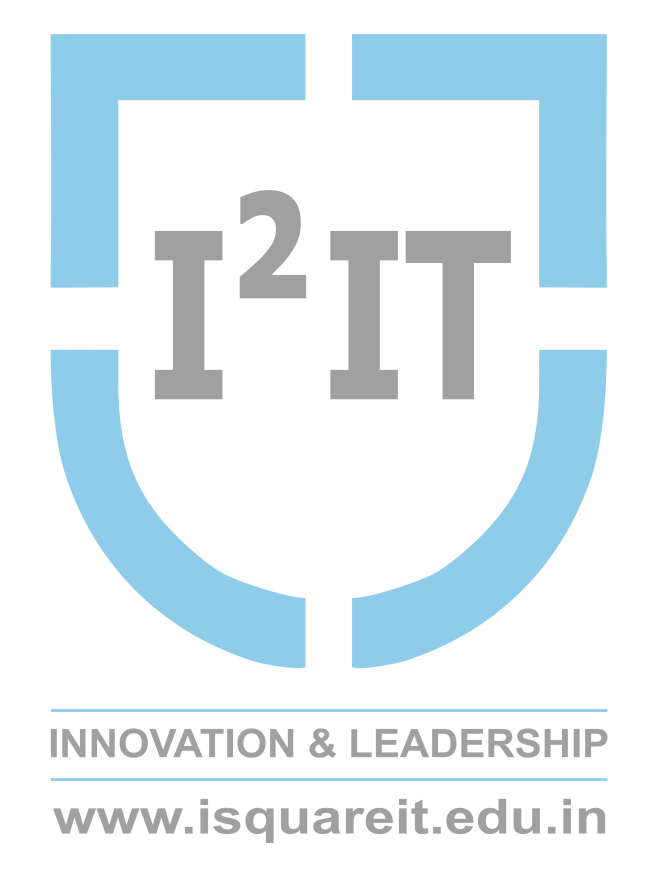 Two ways to associate:
Internal DTD : DTD is part of the declaration and is incorporated into the xml-document.
 External DTD : DTD resides is in external file and declaration links to the file.
International Institute of Information Technology, I²IT, P-14, Rajiv Gandhi Infotech Park, Hinjawadi Phase 1, Pune - 411 057 
 Phone - +91 20 22933441/2/3 | Website - www.isquareit.edu.in | Email - info@isquareit.edu.in
Syntax: 1. Internal DTD
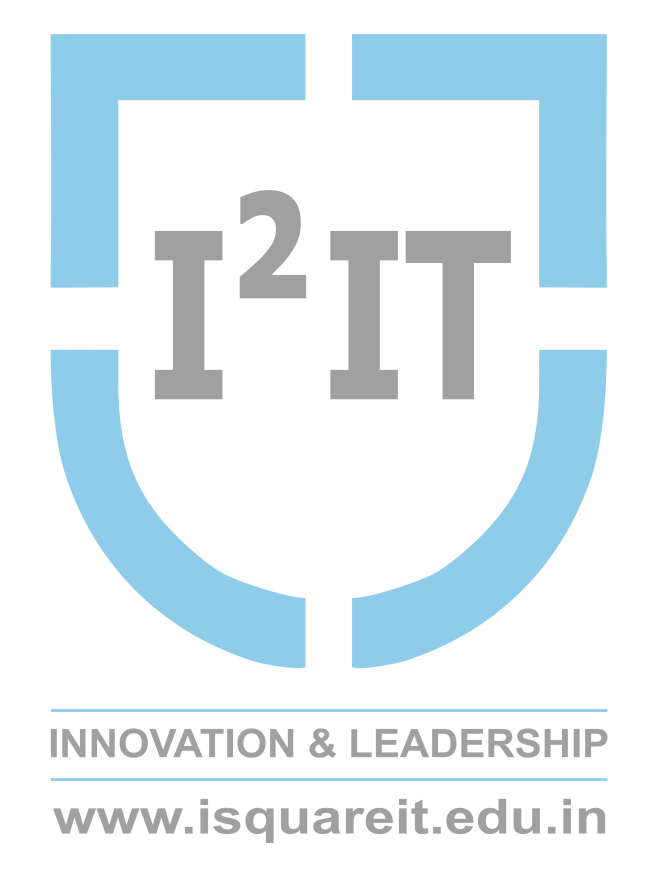 <?xml version="1.0"?>
<!DOCTYPE root [
<!ELEMENT root (xyz)>
<!ELEMENT xyz (#PCDATA)>
]>
<root>
      < xyz >...</ xyz >
</root>
Internal DTD
International Institute of Information Technology, I²IT, P-14, Rajiv Gandhi Infotech Park, Hinjawadi Phase 1, Pune - 411 057 
 Phone - +91 20 22933441/2/3 | Website - www.isquareit.edu.in | Email - info@isquareit.edu.in
Syntax: 2. External DTD
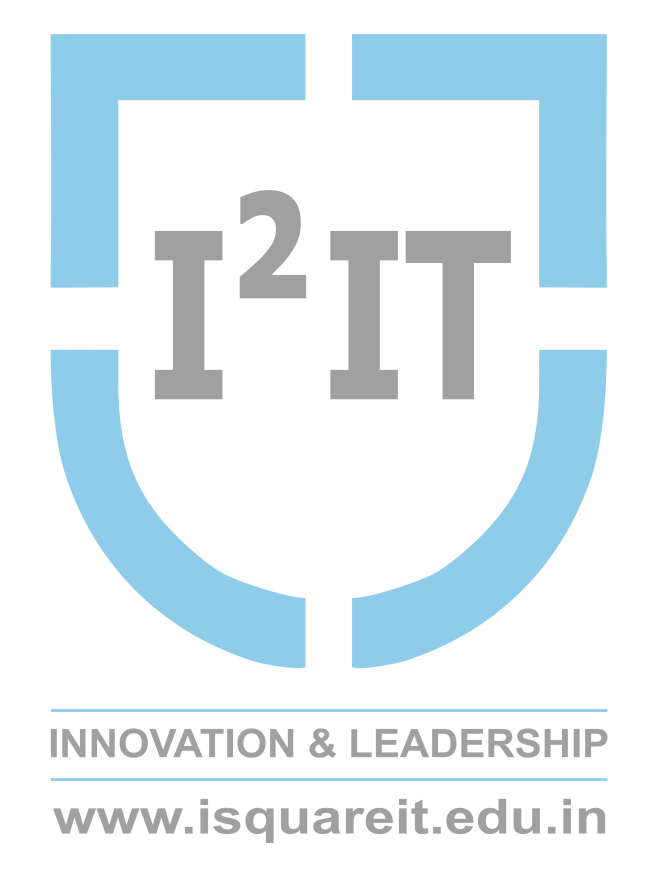 <?xml version="1.0"?>
<!DOCTYPE root-element [SYSTEM OR PUBLIC FPI] "uri">
<root>
<abc>...</abc>
</root>
External DTD
International Institute of Information Technology, I²IT, P-14, Rajiv Gandhi Infotech Park, Hinjawadi Phase 1, Pune - 411 057 
 Phone - +91 20 22933441/2/3 | Website - www.isquareit.edu.in | Email - info@isquareit.edu.in
System or Public
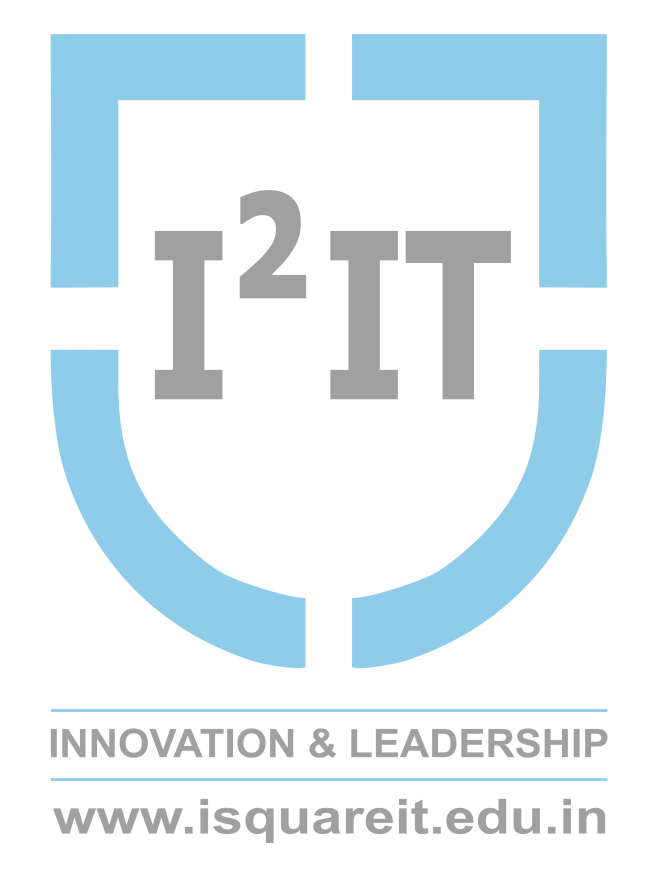 Document Type Declaration can be of 2 types
System: DTD is used for private system
Public: DTD stands for open to the public
Either of the followings:
System
<!DOCTYPE root SYSTEM "uri">
Public
<!DOCTYPE root PUBLIC FPI "uri">
International Institute of Information Technology, I²IT, P-14, Rajiv Gandhi Infotech Park, Hinjawadi Phase 1, Pune - 411 057 
 Phone - +91 20 22933441/2/3 | Website - www.isquareit.edu.in | Email - info@isquareit.edu.in
Public
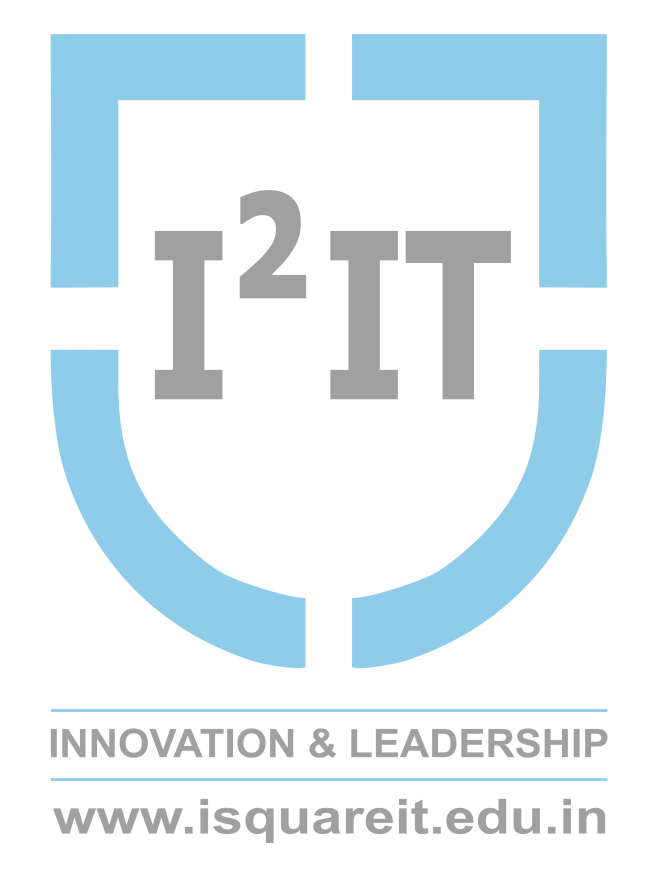 If PUBLIC keyword is used, after the declaration must include Formal Public Identifier:
<!DOCTYPE root PUBLIC FPI "uri">
International Institute of Information Technology, I²IT, P-14, Rajiv Gandhi Infotech Park, Hinjawadi Phase 1, Pune - 411 057 
 Phone - +91 20 22933441/2/3 | Website - www.isquareit.edu.in | Email - info@isquareit.edu.in
FPI (Formal Public Identifier)
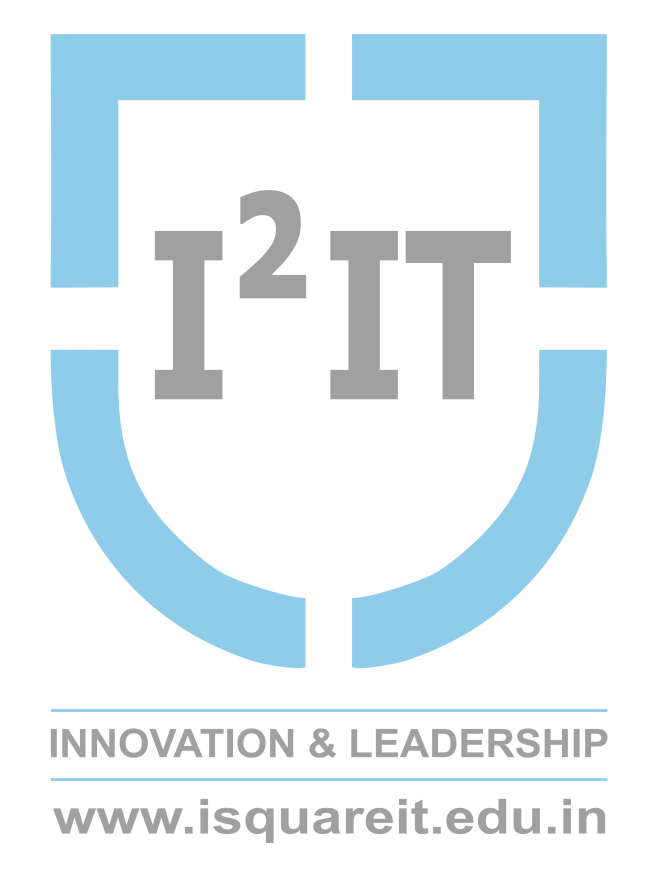 Syntax:
<!DOCTYPE root PUBLIC
 "[registration]//[organization]//[type]                [label]//[language]“ URI>
Example:
<!DOCTYPE root PUBLIC"-//W3C//DTD
          HTML 4.0 Transitional//EN“ URI>
FPI
Not registered to ISO
FPI
International Institute of Information Technology, I²IT, P-14, Rajiv Gandhi Infotech Park, Hinjawadi Phase 1, Pune - 411 057 
 Phone - +91 20 22933441/2/3 | Website - www.isquareit.edu.in | Email - info@isquareit.edu.in
FPI (Formal Public Identifier)
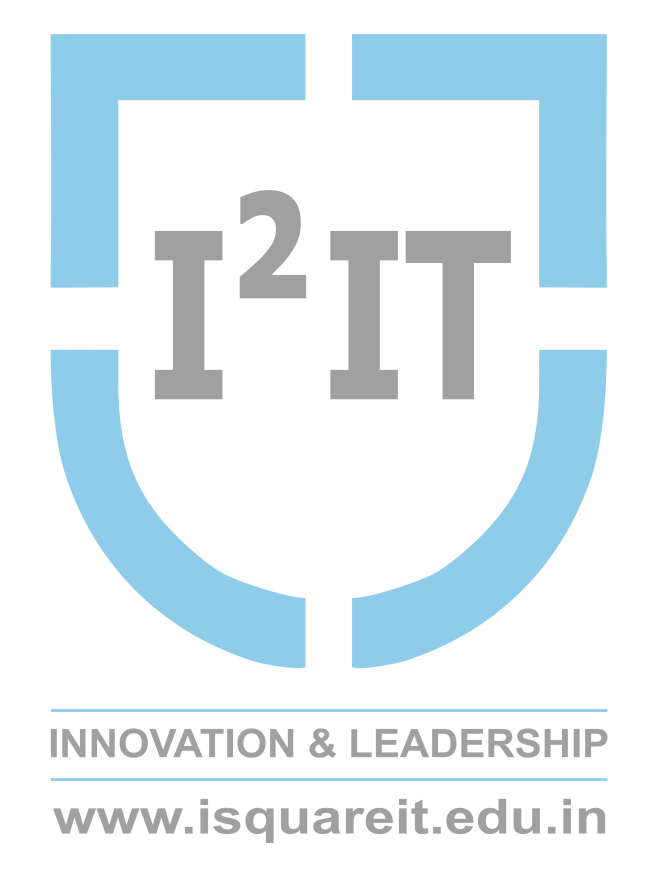 Example:
DOCTYPE ROOT PUBLIC
"[registration]//[organization]//[type]//[label]//[language]“URI>
Registration: + or -,
+ indicates that the organization name that follows is ISO-registered.
- organization name that follows is not ISO-registered
Organization
Organization who is responsible for the DTD
Type
DTD
Label
a unique descriptive name for the public text (DTD) being referenced.
Language
The language of the xml. E.g. en
International Institute of Information Technology, I²IT, P-14, Rajiv Gandhi Infotech Park, Hinjawadi Phase 1, Pune - 411 057 
 Phone - +91 20 22933441/2/3 | Website - www.isquareit.edu.in | Email - info@isquareit.edu.in
URI (Uniform Resource Identifiers)
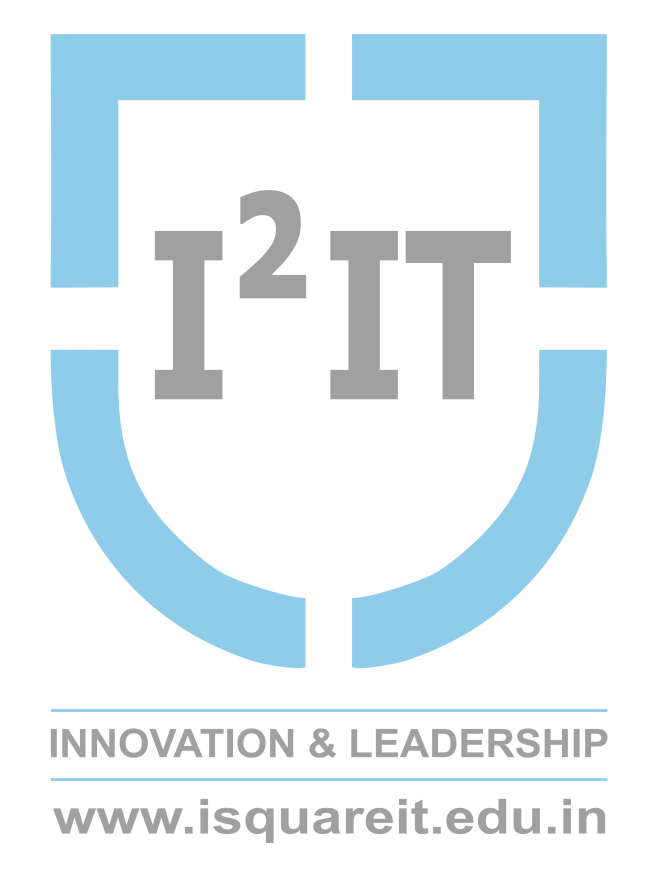 Example:
<!DOCTYPE ROOT PUBLIC
"[registration]//[organization]//[type]
[label]//[language]"
URI>
URI
The URI of the DTD - file
International Institute of Information Technology, I²IT, P-14, Rajiv Gandhi Infotech Park, Hinjawadi Phase 1, Pune - 411 057 
 Phone - +91 20 22933441/2/3 | Website - www.isquareit.edu.in | Email - info@isquareit.edu.in
Examples
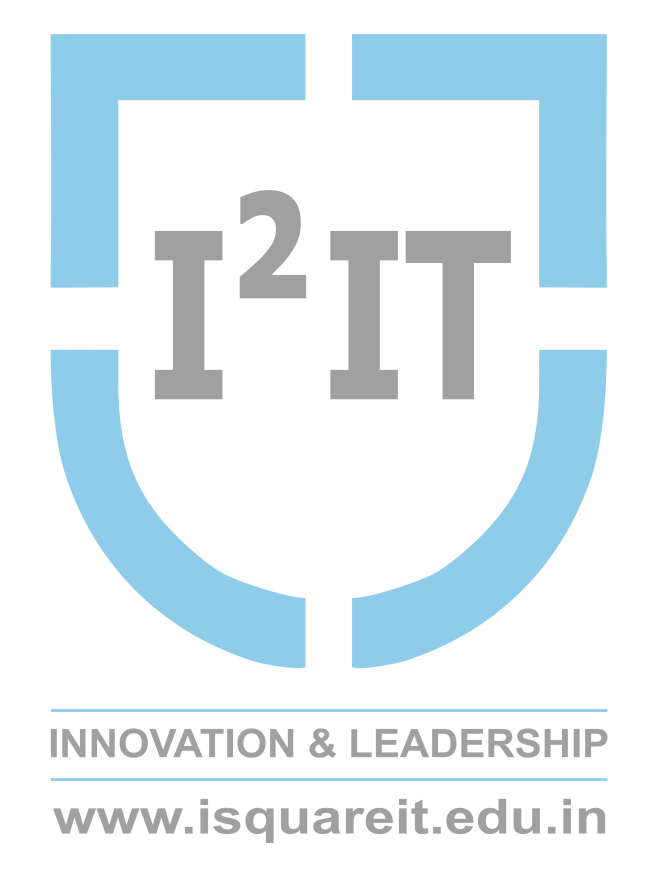 <!DOCTYPE books PUBLIC
"-//TAMK//DTD MY BOOKS//EN"
"books.dtd">
<!DOCTYPE books SYSTEM
"books.dtd">
FPI
URI
URI
International Institute of Information Technology, I²IT, P-14, Rajiv Gandhi Infotech Park, Hinjawadi Phase 1, Pune - 411 057 
 Phone - +91 20 22933441/2/3 | Website - www.isquareit.edu.in | Email - info@isquareit.edu.in
Advantages
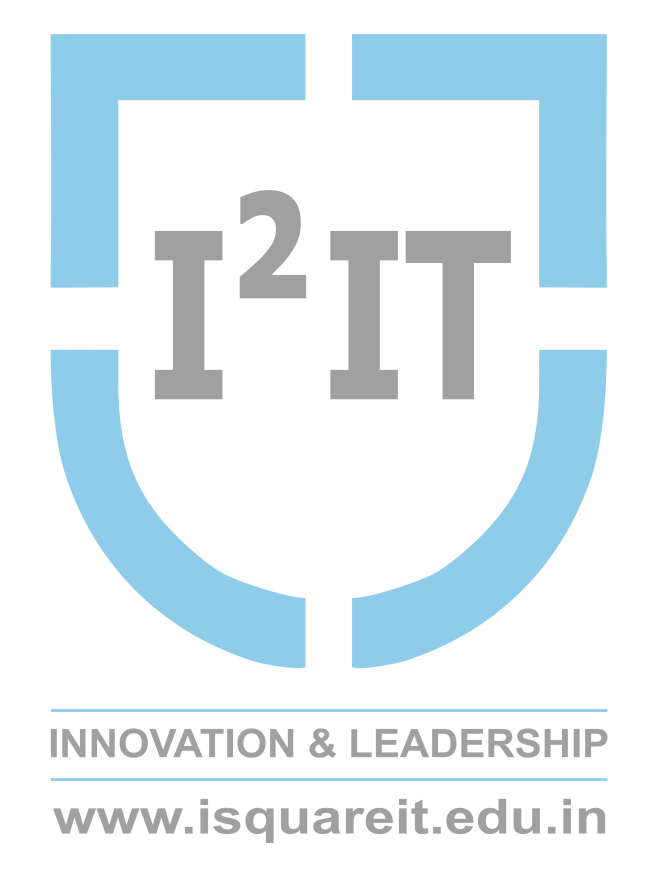 It is Simple
Easily readable by human and application program.
Can be incorporated directly into XML document
International Institute of Information Technology, I²IT, P-14, Rajiv Gandhi Infotech Park, Hinjawadi Phase 1, Pune - 411 057 
 Phone - +91 20 22933441/2/3 | Website - www.isquareit.edu.in | Email - info@isquareit.edu.in
Disadvantages
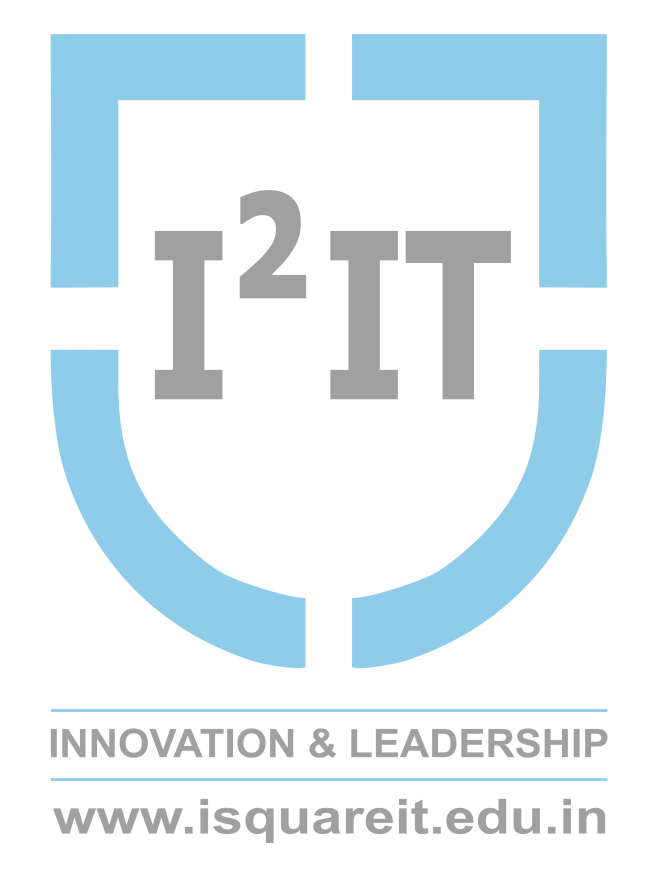 It is very basic
Not good for complex documents.
Solution: Use Schema
Schema is a XML-based language which defines
     new XML – languages
–More specific in nature than DTD (specially data types)
– Expandable
International Institute of Information Technology, I²IT, P-14, Rajiv Gandhi Infotech Park, Hinjawadi Phase 1, Pune - 411 057 
 Phone - +91 20 22933441/2/3 | Website - www.isquareit.edu.in | Email - info@isquareit.edu.in
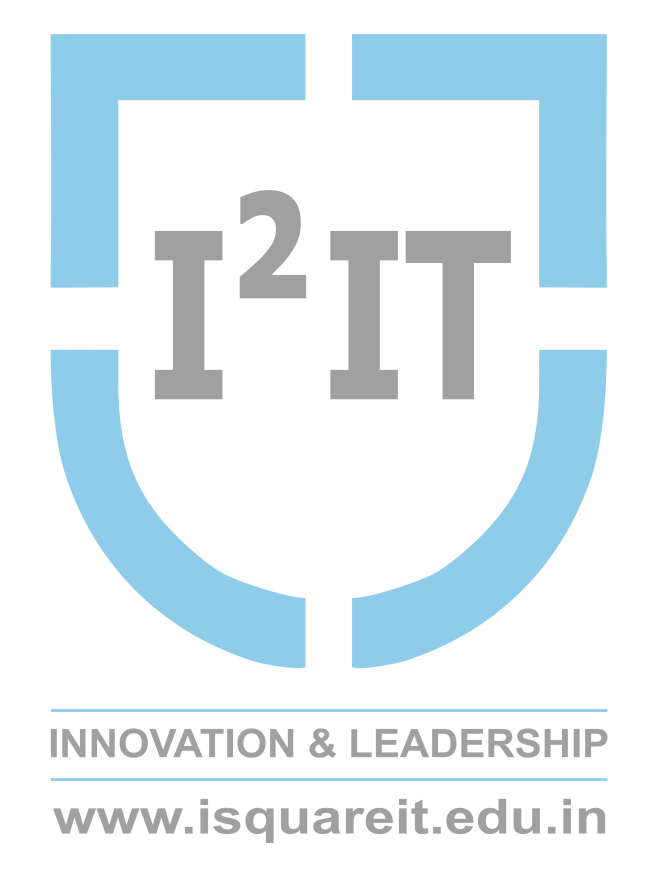 Kimi B. Ramteke 
Assistant Professor
Department of Computer Engineering

E-mail:kimir@isquareit.edu.in
International Institute of Information Technology, I²IT, P-14, Rajiv Gandhi Infotech Park, Hinjawadi Phase 1, Pune - 411 057 
 Phone - +91 20 22933441/2/3 | Website - www.isquareit.edu.in | Email - info@isquareit.edu.in